3. ARGE VE İNOVASYON ÇALIŞTAYIENERJİ
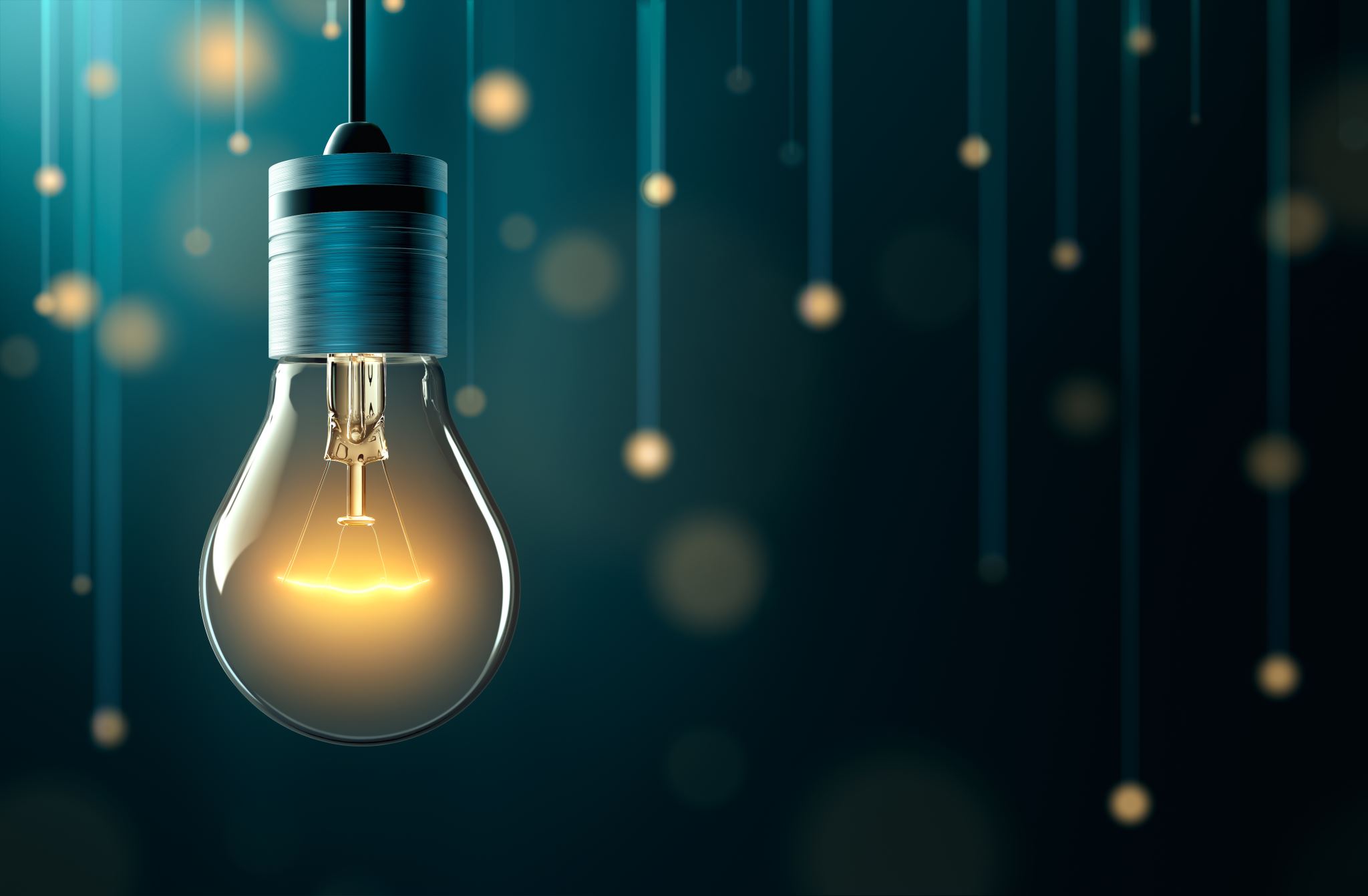 KIRIKKALE ÜNİVERSİTESİ
KONU BAŞLIKLARI
Yenilenebilir Enerji Kaynakları Çalışmaları (Rüzgar, Güneş, Hidrojen, Yakıt Pilleri alanında ileri araştırmalar) 
Alternatif Yakıtlar 
Batarya Teknolojileri (İleri Batarya Teknolojileri, Batarya Enerji Yönetim Sistemleri) 
Parçacık Fiziği ve Nükleer Fizik 
Enerji ve Çevre Ekonomisi 
Kutup Araştırmaları
İLGİLİ BÖLÜMLER
Elektrik-Elektronik Mühendisliği
Endüstri Mühendisliği
Makine Mühendisliği
Fizik
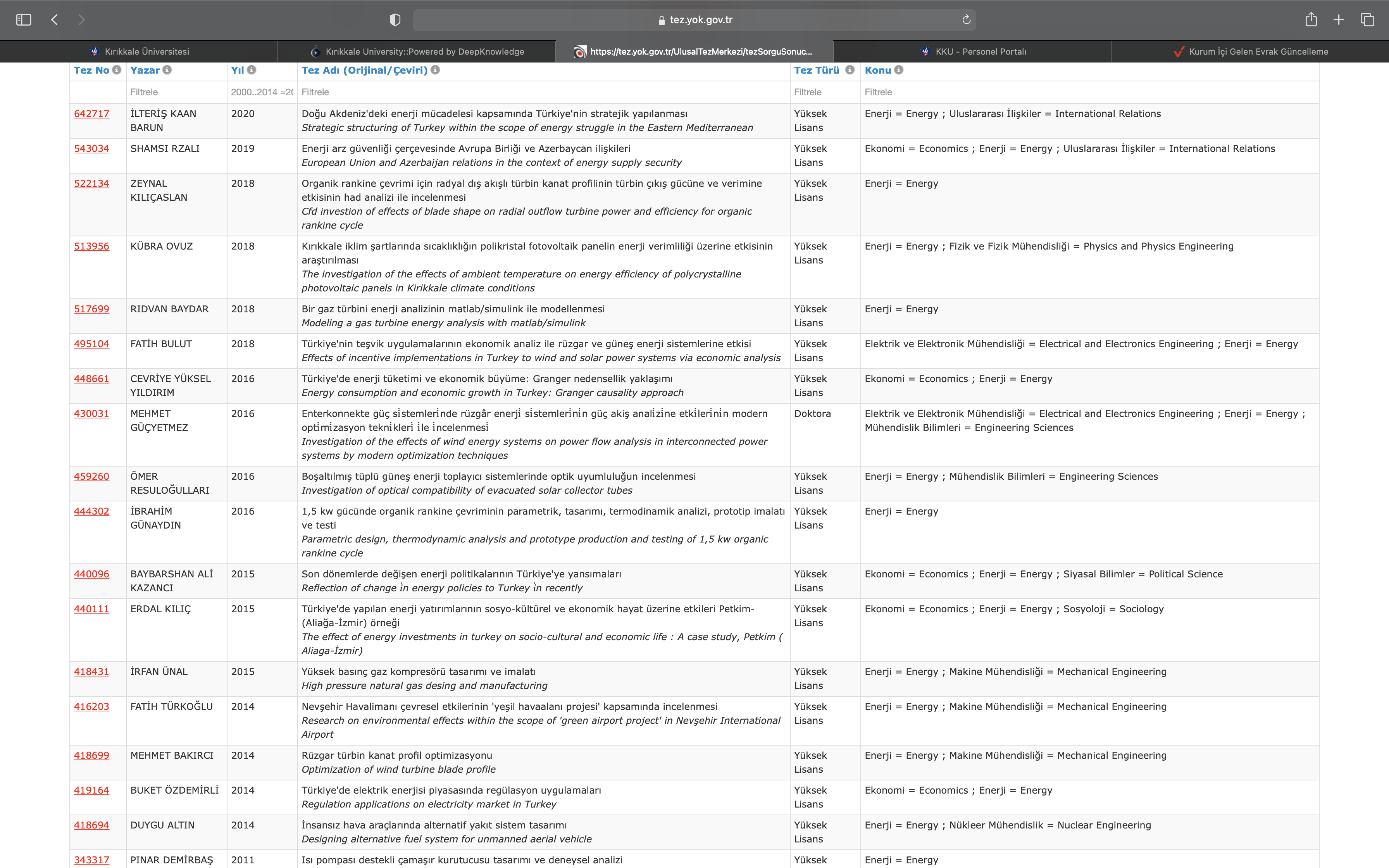 YÖNETİLEN TEZLER
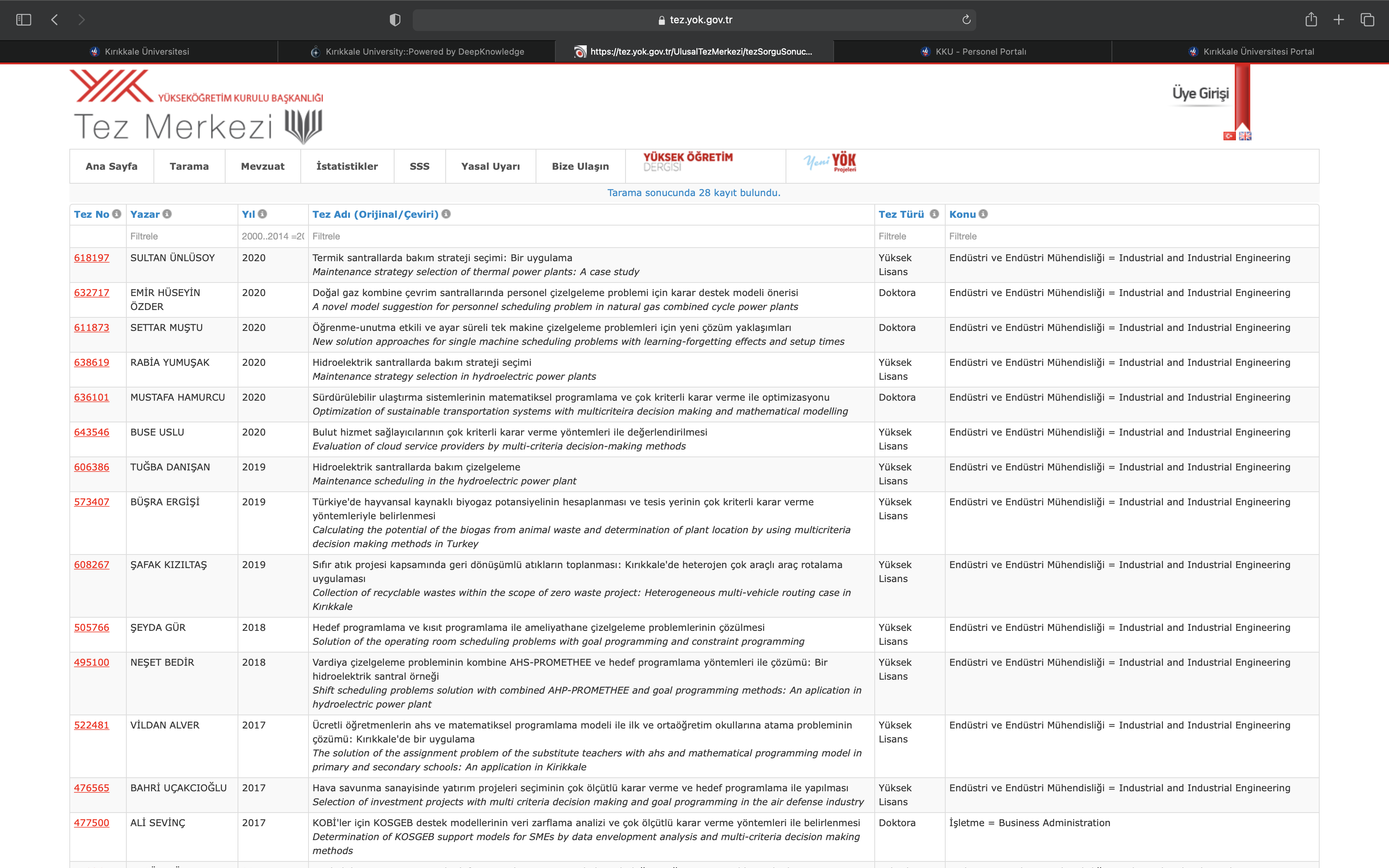 ENDÜSTRİ MÜHENDİSLİĞİ
WEB of SCIENCE
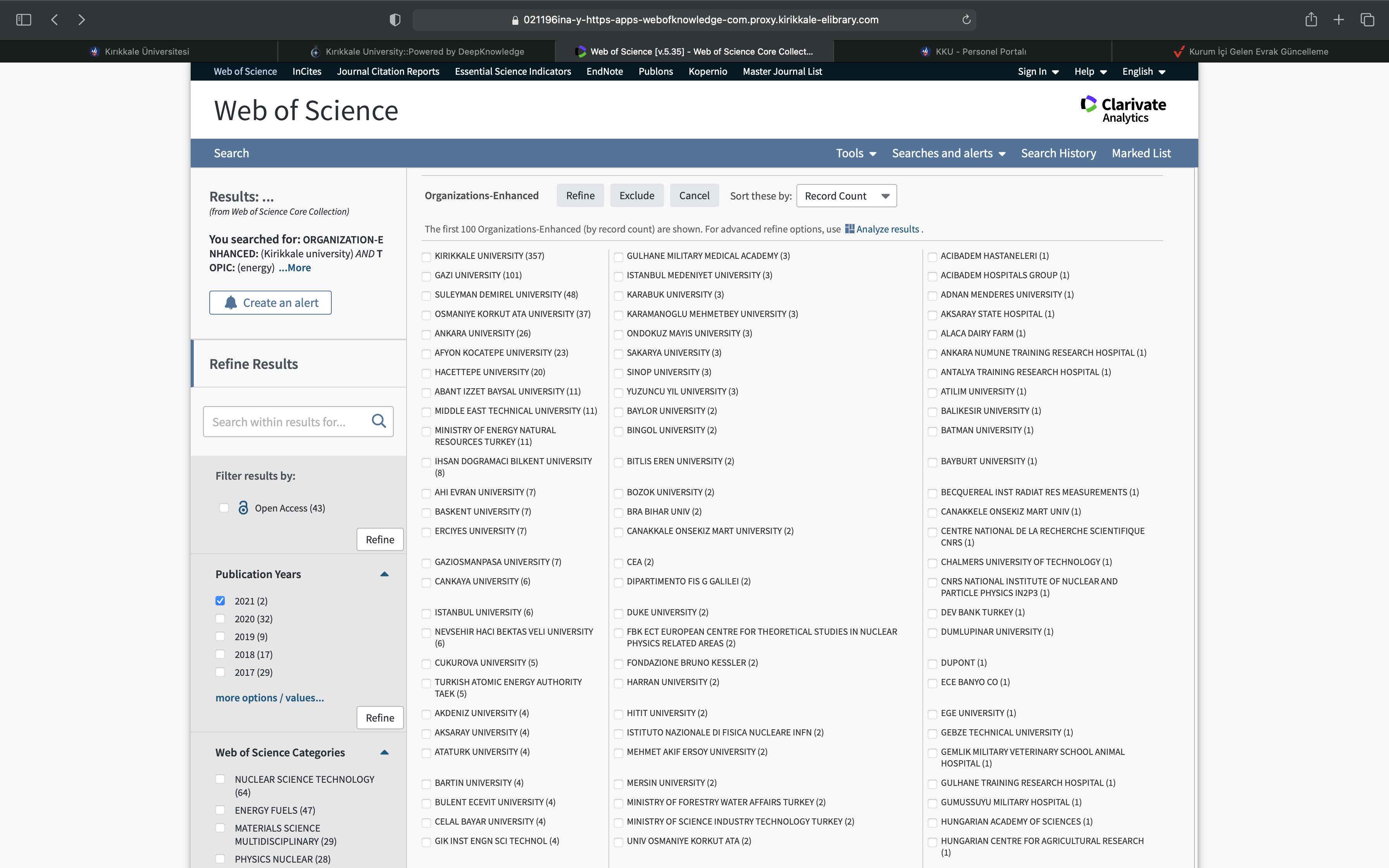 ÖNE ÇIKAN KONULAR
ÖNE ÇIKAN KONULAR – ENDÜSTRİ MÜHENDİSLİĞİ
Santrallarda bakım yönetimi – Türkiye’de en çok yayın basan ekip
Hidroelektrik / DGKÇS / kömürlü termik santrallarda bakım strateji optimizasyonu
Hidroelektrik / DGKÇS / kömürlü termik santrallarda bakım çizelgeleme
Hidroelektrik / DGKÇS / kömürlü termik santrallarda bakım personeli çizelgeleme
Makine öğrenmesi, yapay sinir ağları ve derin öğrenme temelli çözümler
Enerji yönetimi – Veri bilimi endeksli lisans dersi
Enerji sistemleri planlaması – Lisans ve yüksek lisans dersler
Santrallarda personel yönetimi – Tamamlanmış ilk doktora tezi
Batarya depolama teknolojileri – Şubat 2021 EST kabulleri
ÖNE ÇIKAN PROJELER– ENDÜSTRİ MÜHENDİSLİĞİ
Bakım Yönetim Sisteminin Yaygınlaştırılması  - EÜAŞ
Hidroelektrik Santrallarda Bakım Strateji Seçimi – KKU (2 SCI)
Hidroelektrik Santrallarda AHP-TOPSIS-Yapay Sinir Ağı Entegrasyonu ile Bakım Planlaması  - KKU (2 SCI)
Portföy Yönetiminde Yeni Yaklaşımlar: Batarya Enerji Depolama Sistemleri – KKU (3 SCI)
Elektrik Enerjisi Talep Tahmin Yazılımı Geliştirilmesi – KOSGEB - LABORNIA